MOŽNOSTI PITEVNÍ DIAGNOSTIKY U NÁHLÉ SRDEČNÍ SMRTI
MUDr. Bc. Štěpánka Pohlová Kučerová, Ph.D.
Ústav soudního lékařství LF UK a FN Hradec Králové
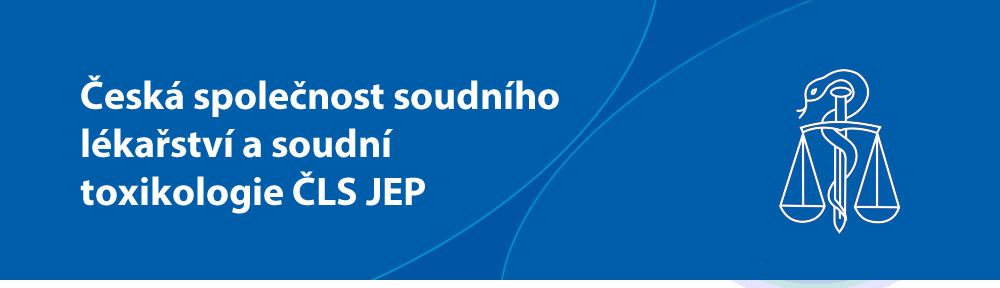 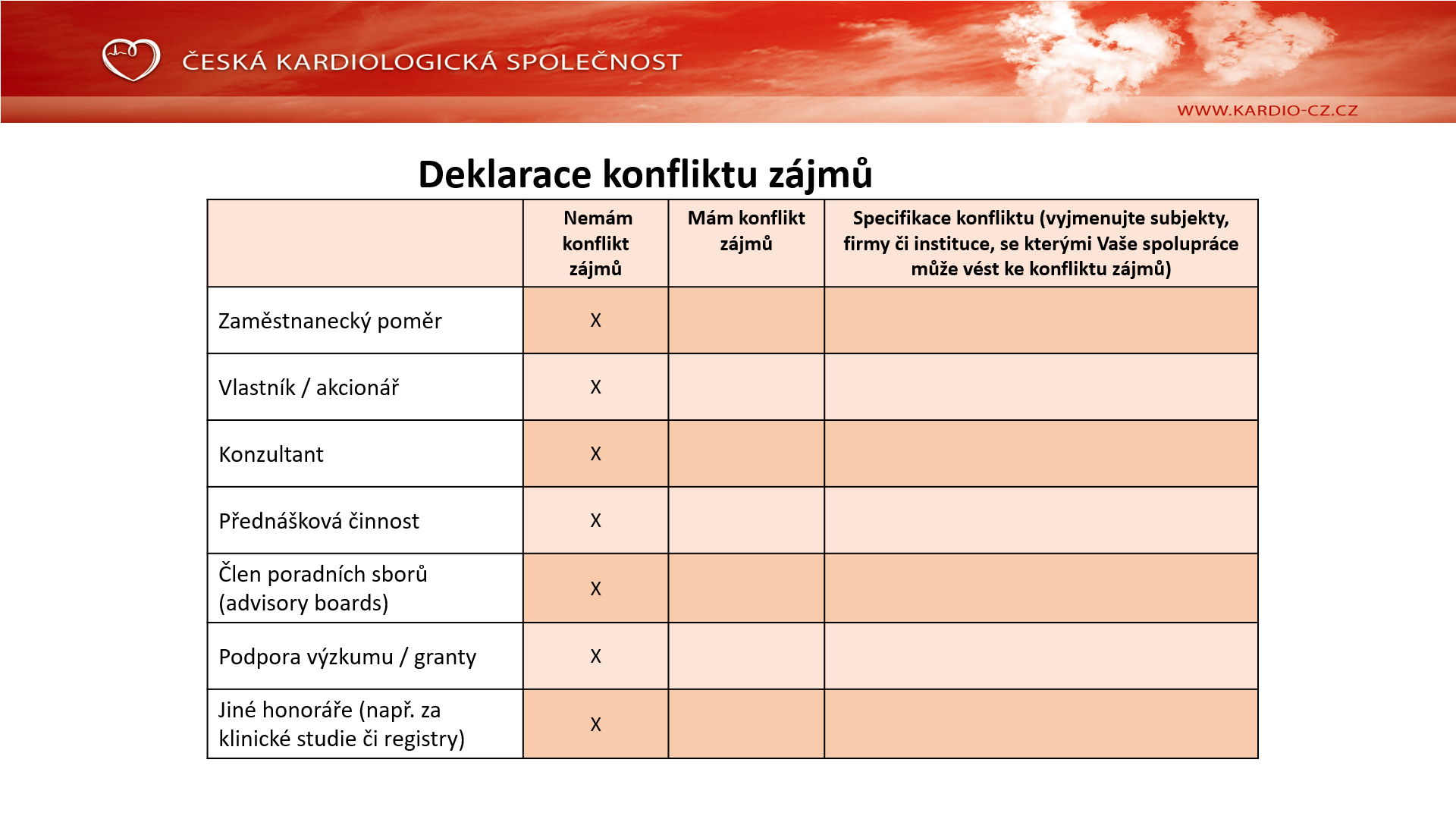 NÁHLÁ SRDEČNÍ SMRT (NSS)sudden cardiac death (SCD)
„Neočekávané úmrtí z přirozených příčin, které nastává do 1 hodiny od začátku příznaků u doposud zdravého jedince, případně u jedince, jehož onemocnění nebylo natolik závažné, aby se očekávalo jeho úmrtí.“
 … úmrtí je hodnoceno jako náhlé v případě, že zemřelý byl v dobrém zdravotním stavu 24 hodin před úmrtím.
… pro praktické účely by měla být jako náhlé úmrtí klasifikována i úmrtí pacientů resuscitovaných a přežívajících po srdeční zástavě, kteří umírají na nevratné poškození mozku
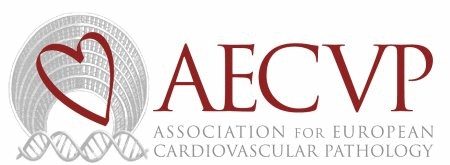 CAVE: nejednotnost a variabilita v definici SD (sudden death) a SCD (sudden cardiac death)
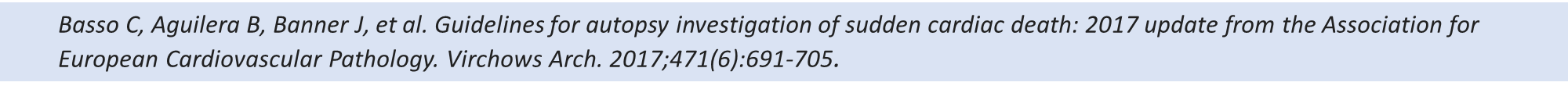 Basso C et al. Guidelines for autopsy investigation of sudden cardiac death. Virchows Arch. 2008;452(1):11–18
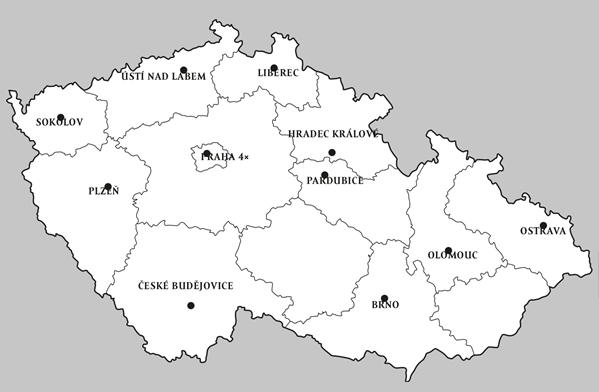 ROLE ÚSTAVŮ A ODDĚLENÍ SOUDNÍHO LÉKAŘSTVÍ
Zákon 372/2001 Sb.
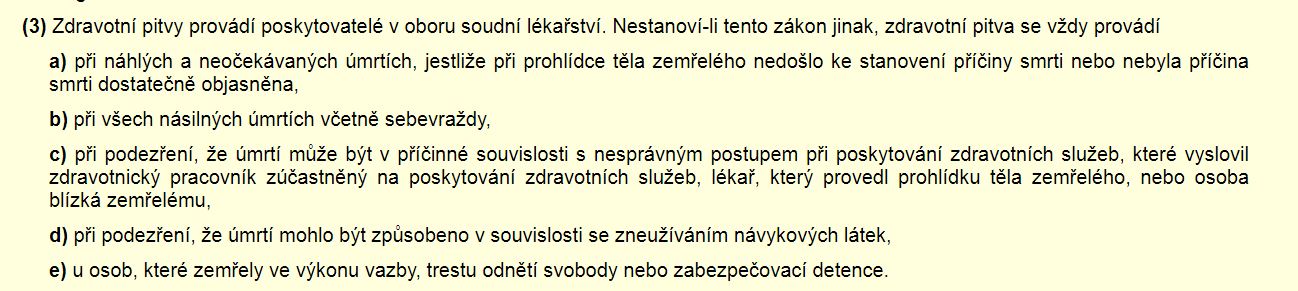 NÁHLÁ SRDEČNÍ SMRT (NSS, SCD) v soudnělékařské diagnostice
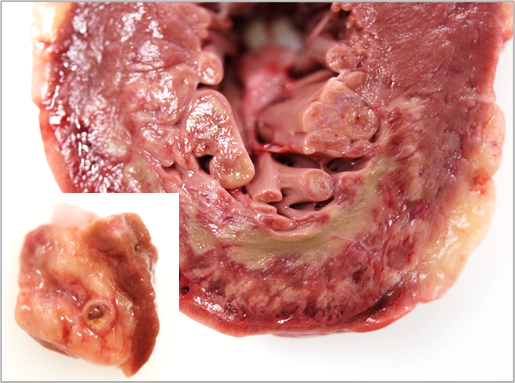 1. JEDNOZNAČNÝ morfologický nález vysvětlující příčinu smrti 
			(AIM, trombóza věnčité tepny, disekce aorty aj.)

2. Kardiální příčina smrti na základě morfologie PRAVDĚPODOBNÁ 
(jizvy v srdeční svalovině, kritické stenózy věnčitých tepen, hypertrofie a dilatace srdce aj.)

3. Příčina smrti NEJASNÁ 
(zdravý jedinec, při pitvě pouze reaktivní změny – dilatace komor, otok plic)
POUZE JEDNOTKY PŘÍPADŮ ZA ROK/PRACOVIŠTĚ ÚSL
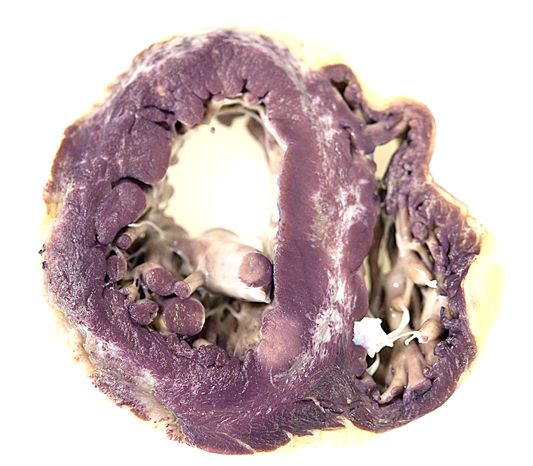 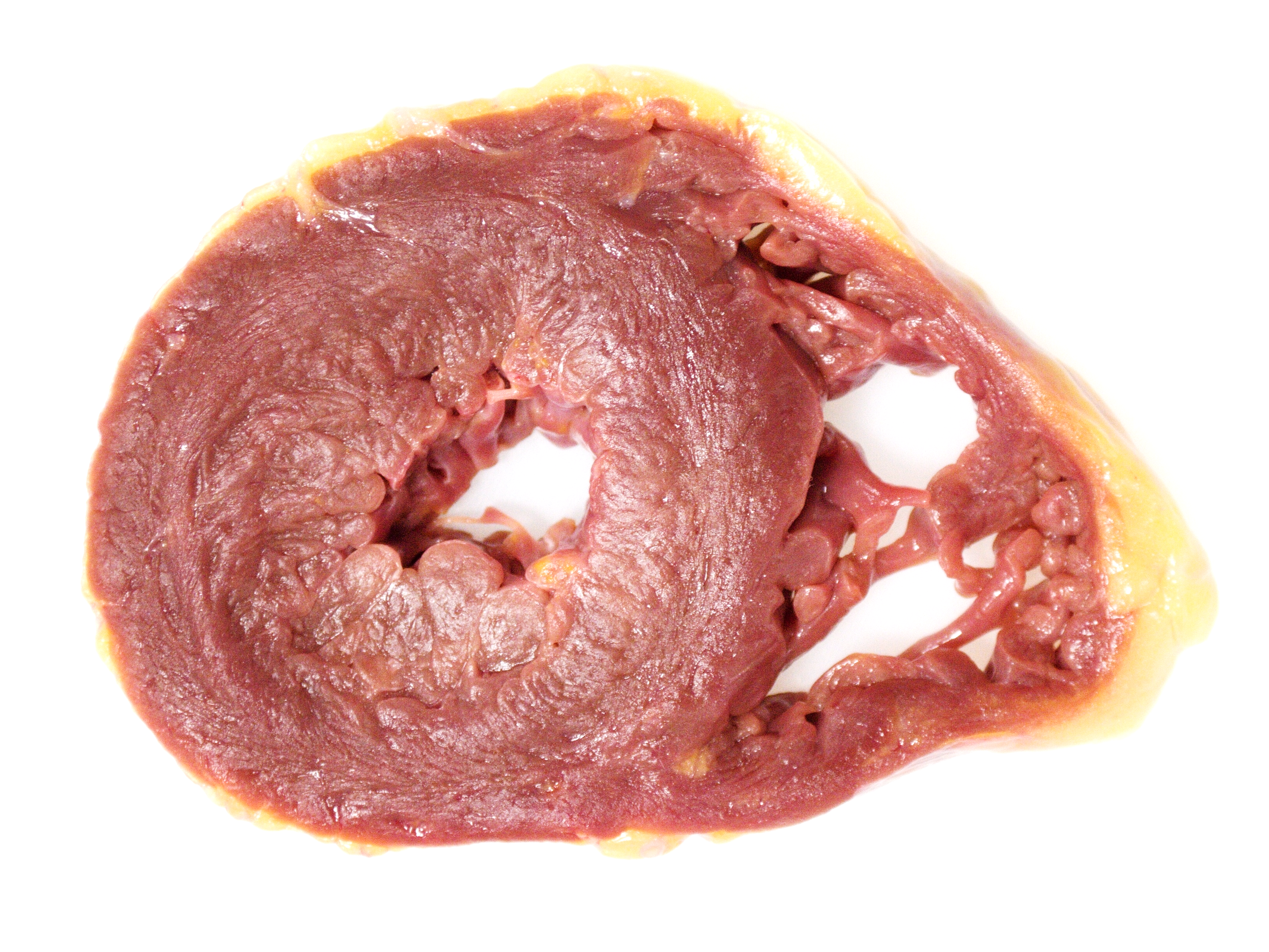 Raju H, Parsons S, Thompson TN, et al. Insights into sudden cardiac death: exploring the potential relevance of non-diagnostic autopsy findings. Eur Heart J. 2019;40(10):831-838.
SCD – sudden cardiac death (bez primární morfologicky zjevné srdeční choroby)
SADS – sudden arrhythmic death syndrome 
strukturálně normální srdce, negativní pitevní, toxikologický a histologický nález
40 % 


SUDS – sudden unexplained death syndrome
izolovaný nediagnostický patologický nález (hypertrofie, fibróza aj.)
60 %
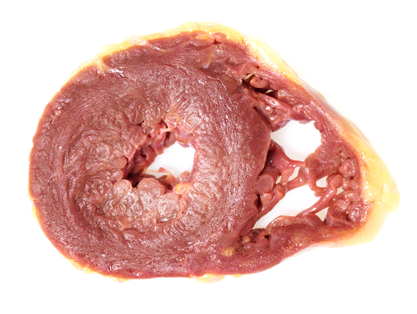 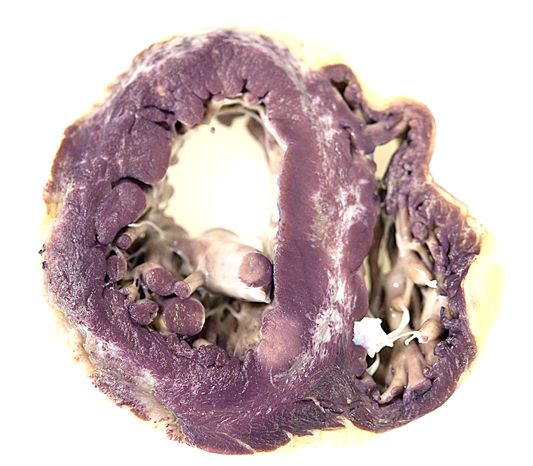 SADS - sudden arrhythmic death syndrome
negativní pitevní nález + negativní komplementární laboratorní vyšetření + negativní OA

1/3:
long QT syndrom 
Brugada syndrom

	
PRO DIAGNOSTIKU NEZBYTNÉ 
KLINICKÉ VYŠETŘENÍ PŘÍBUZNÝCH!
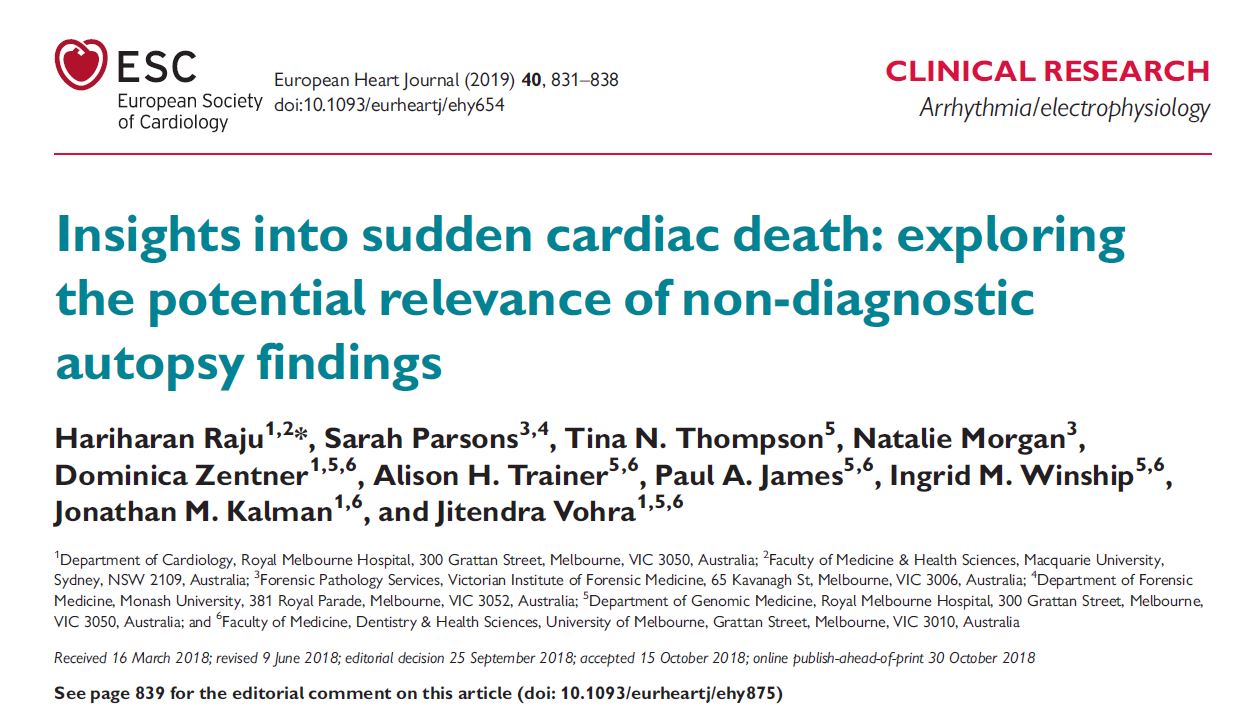 SUDS - sudden unexplained death syndrome
detailní pitva a extenzivní histologické vyšetření mnohdy odhalí jisté abnormality, které však nenaplňují kritéria konkrétního fenotypu či patologické jednotky
nelze je považovat za primární příčinu náhlé srdeční smrti 
morfologický nález však nelze považovat za strukturálně zcela normální srdce
nediagnostické a z hlediska nomenklatury neklasifikované nálezy („šedá zóna“):

	1. hypertrofie LK
	2. zánětlivé infiltráty v myokardu
	3. nekritická stenóza věnčitých tepen
	4. idiopatická myokardiální fibróza
	5. kardiomegalie
INTERPRETACE: 
nevýznamný nález bez vztahu k SCD nebo rizikový faktor pro SCD?
Interpretační teorie:
 - primární příčina SCD
 - spouštěč arytmií (koexistence s primárním arytmickým syndromem) 
 - diskrétní morfologický obraz onemocnění iontových kanálů
- časný (mírný) projev kardiomyopatie
[Speaker Notes: INTERPRETACE: nevýznamný nález bez vztahu k SCD nebo rizikový faktor pro SCD?
Interpretační teorie: - primární příčina SCD
	        - spouštěč arytmií (koexistence s primárním arytmickým syndromem) 
                               - diskrétní morfologický obraz onemocnění iontových kanálů
	       - časný (mírný) projev kardiomyopatie]
SADS – sudden arrhythmic death syndrome XSUDS – sudden unexplained death syndrome
prevalence genetické abnormality vysvětlující úmrtí u obou skupin shodná (cca 40 %)

nejčastěji: Brugada sy, sy long QT intervalu, dilatovaná kardiomyopatie

fenotyp se nemusí vždy shodovat s genotypem
Diagnózy, u kterých se doporučuje kardiologické vyšetření příbuzných (dle guidelines AECVP)
Basso C, Aguilera B, Banner J, et al. Guidelines for autopsy investigation of sudden cardiac death: 2017 update from the Association for European Cardiovascular Pathology. Virchows Arch. 2017;471(6):691-705.
ČSSLaST: SOP Náhlá srdeční smrt
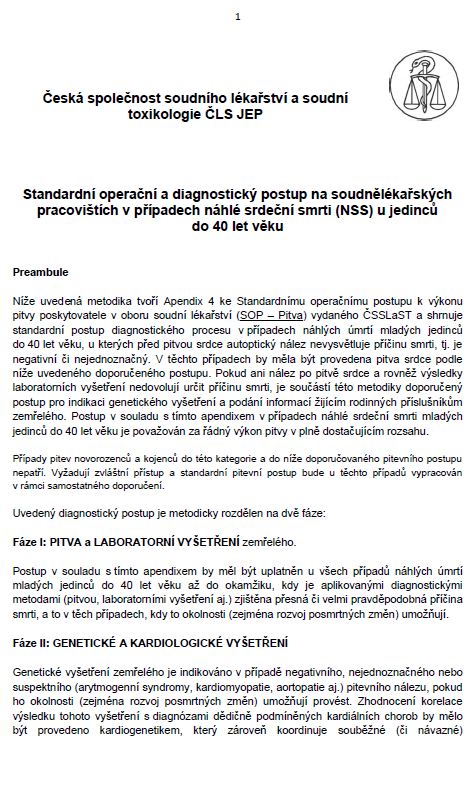 KDY + JAK + CO 
Indikace
Pozůstalí: kontakt + informovaný souhlas 
Spolupracující kardiogenetik – vyšetření při pitvě odebraného materiálu + nedílnou součástí diagnostiky je vyšetření přímých příbuzných

Doporučený postup…
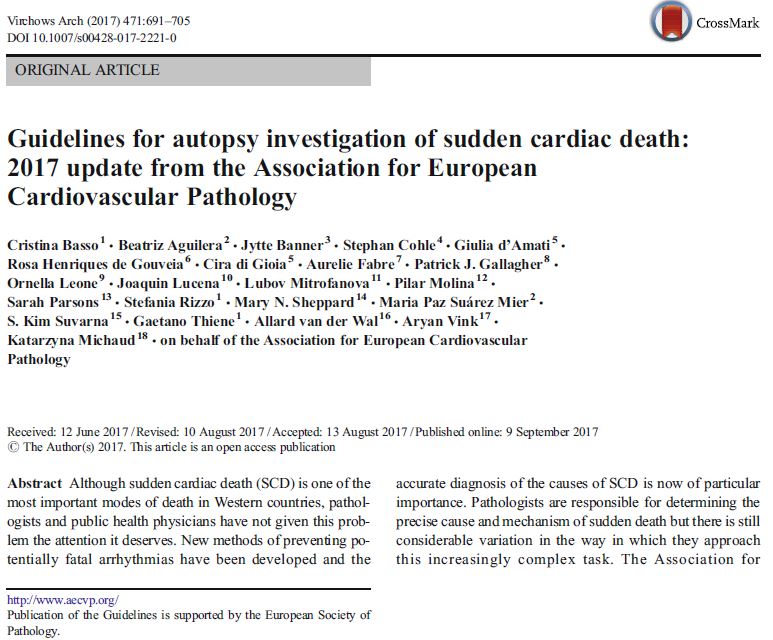 Basso C, Aguilera B, Banner J, et al. Guidelines for autopsy investigation of sudden cardiac death: 2017 update from the Association for European Cardiovascular Pathology. Virchows Arch. 2017;471(6):691-705.
INDIKACE GENETICKÉ ANALÝZY
LIMITACE:
NAKONTAKTOVÁNÍ RODINY
PITEVNÍ DIAGNOSTIKA 
SOUDNĚLÉKAŘSKÉ DIAGNÓZY
PŘEDPOKLADY: 
COMPLIANCE RODINY 
SOUČINNOST S KARDIOGENETIKY A KARDIOLOGY (KLINICKÉ VYŠETŘENÍ PŘÍMÝCH PŘÍBUZNÝCH )
Většina ke genetické analýze indikovaných případů nese nějaké morfologické známky oběhového (srdečního) selhání, ev. nese známky oběhové zátěže, které se formulačně objevují i v diagnóze. To ovšem není obvykle primární příčina, pouze následek.
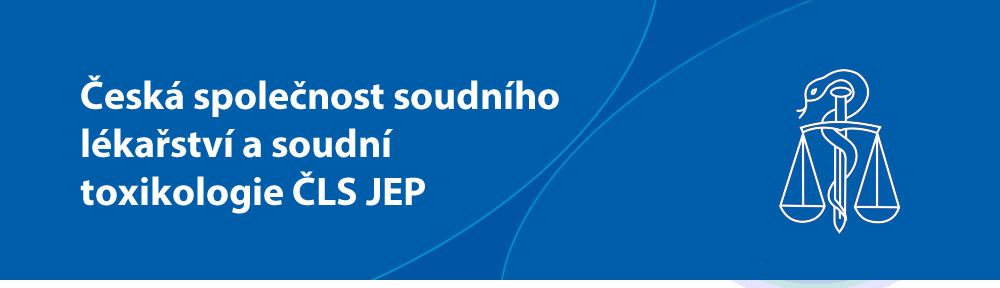 Děkuji za pozornost!


www.soudnilekarstvi.cz
www.uslhk.cz

kucerovas@lfhk.cuni.cz